Naslov prispevka
Tomaž Berlec, Miha Brojan, Boštjan Drobnič
Vsebina
Uvod
Metode dela in potek raziskave
Rezultati
Zaključki
Naslov prispevka
2
Uvod
Namen raziskave
Teoretične osnove
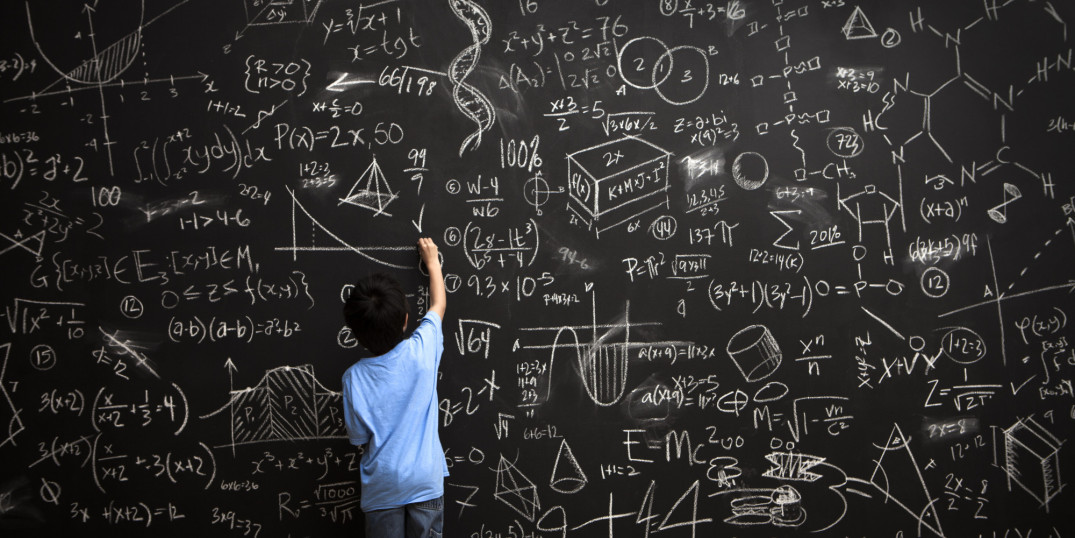 Naslov prispevka
3
Metode dela in potek raziskave
Kratki opisi
Jasne in pregledne slike
Osnovne enačbe
Brez dolgih izpeljav
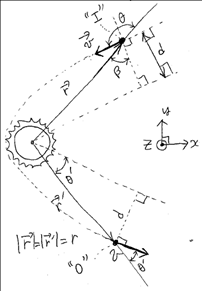 Naslov prispevka
4
Rezultati
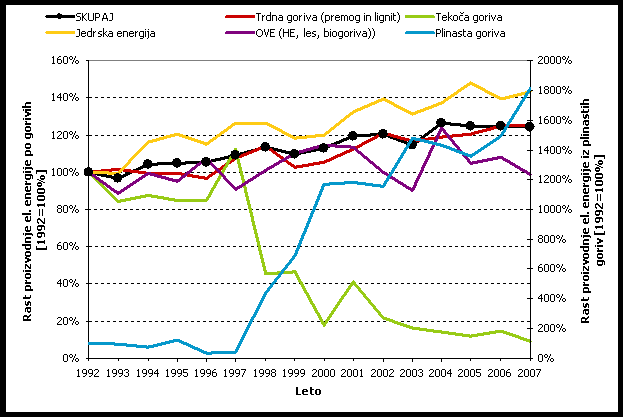 Naslov prispevka
5
Zaključki
Ponovitev osnovnega namena naloge
Povzetek pomembnejših rezultatov
Rezultati naj bodo podani opisno, ne številčno
Ugotovitve in sklepi na podlagi rezultatov
Odprta vprašanja
Možnosti in predlogi za nadaljnje delo
Naslov prispevka
6